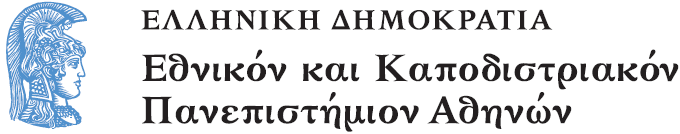 ΕΠΙΣΤΗΜΟΛΟΓΙΑ ΚΑΙ ΔΙΔΑΚΤΙΚΗ ΤΩΝ ΜΑΘΗΜΑΤΙΚΩΝ
Ενότητα 7: ΦΑΙΝΟΜΕΝΟΛΟΓΙΑ 

ΣΠΥΡΟΥ ΠΑΝΑΓΙΩΤΗΣ
Σχολή Θετικών επιστημών
Τμήμα Μαθηματικό
ΦΑΙΝΟΜΕΝΟΛΟΓΙΑ EDMUND HUSSERL (1859-1938)
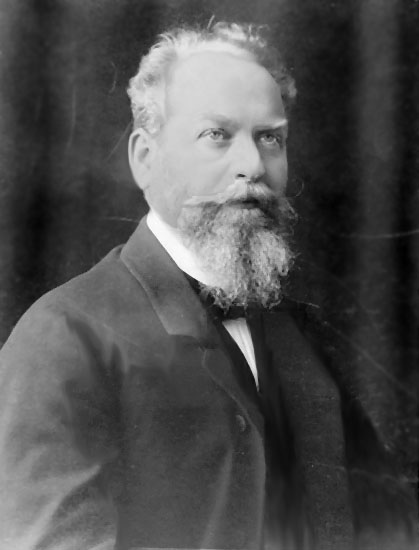 EDMUND HUSSERL (1/26)
Μια άλλη θεωρητική στάση, η οποία φιλοδοξούσε να ξεπεράσει τα αδιέξοδα της κλασσικής επιστημολογίας είναι η φαινομενολογία. 
Στον 20ο  αιώνα, ο όρος φαινομενολογία χρησιμοποιείται κυρίως για να κατονομάσει το φιλοσοφικό εκείνο κίνημα που έχει ως κύριο αντικείμενο την άμεση έρευνα και περιγραφή των φαινομένων ως συνειδητών βιωμάτων, χωρίς θεωρίες για την αιτιώδη ερμηνεία τους (όπως θα έκανε μια ψυχολογική αναφορά σε χημικές δραστηριότητες του νευρικού συστήματος) και όσο το δυνατόν περισσότερο ελεύθερων από ανεξέταστους προϊδεασμούς και προπαραδοχές.
EDMUND HUSSERL (2/26)
Πρωτεργάτης της Φαινομενολογίας ήταν ο γερμανός φιλόσοφος Edmund Husserl, με τη συγγραφή του έργου  Η Ιδέα της Φαινομενολογίας. 
O Husserl, την έννοια της φαινομενολογίας, ως μιας νέας μεθόδου προορισμένης να προσφέρει ένα νέο θεμέλιο τόσο στη φιλοσοφία όσο και στην επιστήμη, την ανάπτυξε σταδιακά και συνέχισε να αλλάζει ως το τέλος της σταδιοδρομίας του. 
Αρχικά σπουδάζει μαθηματικά κάνοντας διδακτορική διατριβή με τον Weierstrass. 
Αργότερα ένιωσε έλξη για τη φιλοσοφία χάρη στον Franz Brentano, που η περιγραφική ψυχολογία του φαινόταν να προσφέρει στερεή βάση στην επιστημονική φιλοσοφία.
EDMUND HUSSERL (3/26)
Με τον  Brentano στη Βιέννη κάνει διδακτορικό για την ψυχολογική συγκρότηση των αριθμών.
Δέχεται την κριτική του Frege για ψυχολογισμό.
Αποποιείται τον Ψυχολογισμό στις Λογικές Έρευνες.
Στο έργο του έχει δεχθεί την επίδραση τόσο του Frege όσο και του Hilbert, Bolzano. 
Η έννοια της αποβλεπτικότητας (βασική έννοια της φαινομενολογίας), δηλαδή η αμεσότητα της συνείδησης προς κάποιο αντικείμενο, ήταν ήδη παρούσα στο έργο του Brentano.
 Μέχρι τότε η αποβλεπτικότητα αποδίδεται μόνο στους τομείς της σκέψης και της βούλησης (ως προθετικότης), αποκλείοντας τον τομέα της αίσθησης.
EDMUND HUSSERL (4/26)
“Κάθε ψυχικό φαινόμενο χαρακτηρίζει ό,τι οι Σχολαστικοί του Μεσαίωνα ονόμασαν αποβλεπτική (αλλά και νοητική) ενύπαρξη ενός αντικειμένου και που εμείς, μολονότι όχι με εντελώς μονοσήμαντες εκφράσεις, θα ονομάζαμε αναφορά σ'ένα περιεχόμενο, κατεύθυνση προς ένα αντικείμενο (χωρίς με τούτο να εννοείται εδώ μια εμπειρική πραγματικότητα) ή προς την ενύπαρκτη αντικειμενικότητα.
 Όλα τα ψυχικά φαινόμενα περιέχουν εντός τους κάτι ως αντικειμενικό, μολονότι όχι όλα με όμοιο τρόπο”. 
Η αφετηρία της έρευνας του Husserl βρίσκεται στην πραγματεία του Η Eννοια του Αριθμού), και αργότερα στο έργο του
EDMUND HUSSERL (5/26)
Η Φιλοσοφία της Αριθμητικής: Ψυχολογικές και λογικές Έρευνες (1891). 
Οι αριθμοί δεν βρίσκονται έτοιμοι στη φύση, αλλά προκύπτουν μέσα από μια νοητική δραστηριότητα.
 Σε αυτό το έργο, απασχόλησε τον Husserl αποκλειστικά το ερώτημα πώς συμβαίνει κάτι σαν τη συγκρότηση των αριθμών; 
Η πραγματεία αυτή είναι σημαντική για την μεταγενέστερη εξέλιξη του Husserl για δύο λόγους:
1. Επειδή εμπεριέχει τα πρώτα δείγματα των εννοιών συλλογισμός, συγκρότηση, περιγραφή και θεμελιώδης συγκρότηση του νοήματος, εννοιών που έπαιξαν αργότερα εξέχοντα ρόλο στη φιλοσοφία του.
2. Γιατί εξέφραζε δύο σημαντικά γεγονότα:
EDMUND HUSSERL (6/26)
a) μια κριτική του βιβλίου του από τον Frege, ο οποίος είχε κατηγορήσει τον Husserl ότι συνέχεε λογικούς και ψυχολογικούς παράγοντες, και
b) την ανακάλυψη, από τον Husserl, του έργου με τίτλο Η Θεωρία της επιστήμης (1837), του Bolzano και της άποψής του σχετικά με τις αλήθειες καθ'εαυτές, που οδήγησαν τον ίδιο σε ανάλυση και κριτική εξέταση του ψυχολογισμού και του ερωτήματος, αν η ψυχολογία θα μπορούσε να χρησιμεύσει ως βάση για την καθαρή λογική, πράγμα που αντιλήφθηκε σαφώς ότι δεν ήταν πλέον δυνατό να επιτευχθεί.
EDMUND HUSSERL (7/26)
Στις μελέτες του για την Λογική αποκήρυξε Τον ψυχολογισμό αλλά ποτέ δεν εγκατέλειψε την αρχική φιλοσοφική του θέση για  την 
καταγωγή μέσα στην υποκειμενική εμπειρία της αντίληψης, των ιδεατών εννοιών και των επιστημονικών αντικειμένων.
Αν όμως δεν ήθελε να καταλήξει στο σολιψισμό, έπρεπε να λύσει το πρόβλημα ποια είναι 
η σχέση ανάμεσα στην υποκειμενικότητα της γνώσης και στην αντικειμενικότητα του περιεχομένου της γνώσης.
Έπρεπε να καθορίσει τους όρους και τις διαδικασίες που θα απαντούσαν στο ερώτημα:
EDMUND HUSSERL (8/26)
πώς συγκροτείται μέσα στο υποκείμενο ο αντικειμενικός- διϋποκειμενικός κόσμος, πώς παράγονται καθολικές αλήθειες, επομένως άπειρα  μεταβιβάσιμες μέσω της γλώσσας και της γραφής. 
Ο βιόκοσμος για τον Husserl αποτελεί τον μόνο βέβαιο επιστημολογικά στοιχείο και η  διϋποκειμενικότητα είναι η μόνη δυνατή προέκταση του μέσω της φυσικής γλώσσας που καταχωρεί τα βιώματα των άλλων. 
Μέχρι τον Husserl η φιλοσοφική σύσταση του υποκειμένου αντλούσε την εκκίνησή της στο καρτεσιανό cogito, υποτιμούσε την αντίληψη του άλλου και  μου δίδασκε πώς το Εγώ δεν είναι προσιτό παρά μόνο στον εαυτό μου.
EDMUND HUSSERL (9/26)
Η φαινομενολογία, υπογράμμισε την μεγάλη επιστημολογική αξία των βιωμένων εννοιών που μαζί με την  διϋποκειμενικότητα, παραπέμπουν σε μια γλωσσικά διαμεσολαβημένη αλληλόδραση από όπου αντλούν το κύρος τους τα νοήματα. 
Στον πρώτο τόμο του έργου του Λογικές Eρευνες, ο Husserl άρχισε κριτική του ψυχολογισμού. 
Παρόλα αυτά, συνέχισε διεξάγοντας προσεκτική έρευνα των ψυχικών ενεργημάτων, στις οποίες, και μέσω των οποίων δίνονται οι λογικές δομές.
Οι έρευνες αυτές δίνουν την εντύπωση ότι είναι περιγραφικές ψυχολογικές έρευνες, μολονότι δεν τις εννοούσε έτσι ο ίδιος.
Για τον Husserl η  υπερβατική διϋποκειμενικότητα είναι προϋπόθεση της αντικειμενικότητας γενικά.
EDMUND HUSSERL (10/26)
Στον Husserl η έννοια της αποβλεπτικότητας του Brentano αποκτούσε πλουσιότερο και πιο εκλεπτυσμένο νόημα. 
Έκανε διάκριση μεταξύ αντιληπτικής και κατηγορικής διαίσθησης και καθόρισε ότι το θέμα της κατηγορικής διαίσθησης βρίσκεται στις λογικές σχέσεις. 
Το πραγματικό ενδιαφέρον του για τη φαινομενολογία διατυπώθηκε σαφώς για πρώτη φορά στο άρθρο του Η Φιλοσοφία ως αυστηρή επιστήμη (1911).
 Στο έργο αυτό, ο Husserl, πάλεψε με δύο απαράδεκτες απόψεις: τη φυσιοκρατία και τον ιστορισμό.
EDMUND HUSSERL (11/26)
Η φυσιοκρατία επιχειρεί να εφαρμόσει τις μεθόδους των φυσικών επιστημών σε όλους τους άλλους γνωστούς τομείς, συμπεριλαμβανομένου και του τομέα της συνείδησης ώστε ο Λόγος να φυσικοποιείτε  (Naturilise) . 
Μολονότι, γίνεται τότε μια απόπειρα να βρεθεί μια βάση για τις επιστήμες του ανθρώπου μέσω της Πειραματικής Ψυχολογίας (που ανέπτυξαν τρεις κυρίως ψυχολόγοι W. Wundt και H. Helmholtz και W. James στα τέλη του 19ου αιώνα), αποδεικνύεται πως αυτό είναι αδύνατον επειδή έτσι δεν μπορεί κανείς να συλλάβει ακριβώς τι διακυβεύεται στη γνώση όπως αυτή ανευρίσκεται στις φυσικές επιστήμες.
EDMUND HUSSERL (12/26)
Αντίθετα, ο Brentano εγκαθίδρυσε μια ψυχολογία που ερευνούσε τα ενεργήματα του νου χωρίς την αναγωγή τους σε δομές της φυσιολογίας. 
Αυτό που θα πρέπει να εξετάσει ο φιλόσοφος είναι η σχέση μεταξύ συνείδησης και Είναι. 
Πράττοντας έτσι, θα πρέπει να αντιληφθεί ότι από τη σκοπιά της γνωσιολογίας το Είναι είναι προσιτό σε αυτόν, μόνον ως συνάρτηση των συνειδητών πράξεων.
 Θα πρέπει έτσι να εξετάσει με πολλή προσοχή τι συμβαίνει σε αυτές τις πράξεις. 
Tο νοηματοδοτικό ενέργημα είναι αποφασιστικό για τα περιεχόμενα της συνείδησης, συμβάλλει αποφασιστικά στην τοπική νοηματοδότηση.
EDMUND HUSSERL (13/26)
Η κατανόηση των ίδιων των ενεργημάτων μπορεί να γίνει μόνο με μια επιστήμη που προσπαθεί να κατανοήσει την ουσία της συνείδησης κι αυτό είναι που έχει αναλάβει η φαινομενολογία. 
Επειδή η αποσαφήνιση των διάφορων τύπων των αντικειμένων θα πρέπει να είναι απόρροια των βασικών τρόπων της συνείδησης, η σκέψη του Husserl παρέμεινε κοντά στην ψυχολογία.
Σε αντιδιαστολή με την ψυχολογία, στη φαινομενολογία η συνείδηση θεματοποιείται  κατά τρόπο πολύ ειδικό και καθορισμένο, δηλαδή στο βαθμό ακριβώς εκείνο που ως συνείδηση είναι ο τόπος όπου θα πρέπει να πραγματοποιείται κάθε είδος συγκρότησης και θεμελίωσης νοήματος.
EDMUND HUSSERL (14/26)
Η βασική μέθοδος φαινομενολογικής έρευνας είναι η αναγωγή: 
η ύπαρξη του κόσμου πρέπει να τεθεί σε παρένθεση, όχι επειδή ο φιλόσοφος θα την αμφισβητούσε, αλλά απλώς επειδή αυτός ο υπαρκτός κόσμος, δεν είναι το καθ'αυτό θέμα της φαινομενολογίας (το θέμα της φαινομενολογίας είναι μάλλον ο τρόπος με τον οποίο συμβαίνει η γνώση του κόσμου).
Πρώτο βήμα της αναγωγής συνίσταται στη φαινομενολογική αναγωγή, μέσω της οποίας κάθε δεδομένο μεταλλάσσεται σε φαινόμενο με την έννοια αυτού, το οποίο είναι γνωστό στη συνείδηση και από τη συνείδηση.
EDMUND HUSSERL (15/26)
Η αναγωγή αυτή αναπροσανατολίζει τη θεώρηση του ανθρώπου, κατευθύνοντάς την από τα πράγματα προς τη συνείδηση.
Το δεύτερο βήμα αποτελεί η ειδητική αναγωγή. Το να έλθει κανείς σε επαφή με τη συνείδηση δεν είναι αρκετό. 
Αντίθετα, τα διάφορα συνειδησιακά ενεργήματα θα πρέπει να γίνονται προσιτά με τρόπο, ώστε οι ουσίες τους να μπορούν να γίνουν αντιληπτές. 
Στην ειδητική αναγωγή θα πρέπει κανείς να παραιτηθεί από καθετί χειροπιαστό, από καθετί που απλώς μπορεί να συμβαίνει έτσι ή αλλιώς. 
Ένας τρόπος για τη σύλληψη της ουσίας είναι η ουσιακή εποπτεία, η  ενόραση των ουσιών και των ουσιωδών δομών.
EDMUND HUSSERL (16/26)
Δεν πρόκειται για κάποιο μυστηριώδες είδος ενόρασης. 
Σχηματίζει κανείς ένα πλήθος παραλλαγών του δεδομένου και, ενώ διατηρεί την πολλαπλότητα, επικεντρώνει την προσοχή του σε ό,τι παραμένει αναλλοίωτο μέσα στην πολλαπλότητα. 
Η ουσία είναι εκείνο το ταυτόσημο, κάτι που παραμένει συνεχώς ο εαυτός του κατά την πορεία της παραλλαγής. 
Γι'αυτό ο Husserl την αποκαλούσε το μη διαφοροποιούμενο. (Αν νοήσω ένα πράγμα και αναζητήσω νοερά τα χαρακτηριστικά εκείνα που είναι απαραίτητα αυτό είναι η ουσία του, π.χ για το σώμα η εκτατότητα, για την καρέκλα η σημασία της χρήσης της ως καρέκλας, δηλαδή μια κατασκευή με τα βασικά χαρακτηριστικά που την  διαφοροποιούν απ'ότιδήποτε άλλο.)
EDMUND HUSSERL (17/26)
Το τρίτο βήμα αποτελεί η υπερβατική αναγωγή. Αυτή συνίσταται σε μια αντιστροφή των επιτευγμάτων της συνείδησης εκείνης την οποία ο Husserl, ακολουθώντας τον Kant, αποκαλούσε υπερβατική συνείδηση, μολονότι την αντιλαμβανόταν κατά τον δικό του τρόπο. 
Το βασικότερο γεγονός που συμβαίνει σ'αυτή τη συνείδηση είναι η δημιουργία της επίγνωσης της χρονικότητας, μέσω των ενεργειών της προβολής (μέλλον) και της συγκράτησης στη μνήμη (παρελθόν), που είναι κάτι ως αυτοσυγκρότηση.
Το να κάνει φαινομενολογία, ήταν για τον Husserl, ισοδύναμο με την επιστροφή σε ένα υπερβατικό Εγώ ως βάση για τη θεμελίωση και τη συγκρότηση κάθε νοήματος.
EDMUND HUSSERL (18/26)
Μόνον όταν έχει κανείς φτάσει στη βάση αυτή, μπορεί να επιτύχει την ενόραση που καθιστά τη συμπεριφορά του καθαρή στην ολότητά της και τον βοηθάει να κατανοήσει πώς δημιουργείται το νόημα.
Η συνείδηση πρέπει να μελετάται ακριβώς όπως τη βιώνουμε, και ακολούθως τα αντικείμενα της συνείδησης, επίσης, πρέπει να χαρακτηρίζονται ακριβώς όπως δίνονται στην εμπειρία, χωρίς μεταφυσικές επανερμηνείες (εμπνευσμένες από αναγωγικά ή άλλα κίνητρα.).
Είναι με αυτή την έννοια που καταλαβαίνουμε τη ρήση του Husserl: “Επιστροφή στα ίδια τα πράγματα!”
EDMUND HUSSERL (19/26)
Η φαινομενολογική αναγωγή μας μεταφέρει έτσι στη συνείδηση, που δεν είναι αντικείμενο γνώσης, αλλά περιγραφής, ως συνείδηση που έχει άμεση εποπτεία των ουσιών και μέσω αυτών δίνει ένα νόημα στον κόσμο.
 Οι τελευταίες δεν είναι είδος πλατωνικών ιδεών, που έχουν ανεξάρτητη πραγματικότητα, ούτε είναι καρπός ψυχολογικών εμπειριών: είναι ιδεατές μορφές, που δίνονται στη συνείδηση.
H αποβλεπτικότητα της συνείδησης είναι η σταθερή τάση της προς κάτι,  η συνειδητή σχέση που έχουμε προς κάποιο αντικείμενο.
Η συνείδηση είναι πάντοτε συνείδηση για κάτι.
EDMUND HUSSERL (20/26)
Κάθε απόβλεψη έχει το αντικείμενό της ενώ κάθε αντικείμενο συνδέεται άμεσα με τη δραστηριότητα της συνείδησης η οποία, διαμέσου της αποβλεπτικότητας, το συγκροτεί δίνοντάς του μια έννοια. 
Η φυσική στάση, η “απευθείας εμπλοκή με τα πράγματα και τον κόσμο” έρχεται σε  αντίθεση  με την φαινομενολογική στάση, “το σημείο στοχασμού από το οποίο διεξάγουμε την φιλοσοφική ανάλυση προς τους σκοπούς που ασκούνται κατά την φυσική στάση και τους αντικειμενικούς συσχετισμούς αυτών των σκοπών”
EDMUND HUSSERL (21/26)
Θα είμαστε τότε, ισχυρίζεται ο Husserl, στη θέση να περιγράψουμε την καθαρή συνείδηση, απαλλάσσοντας την από τον εναγκαλισμό της με τον φυσικό κόσμο και τις προκαταλήψεις μας.
 Εκτελώντας τη μέθοδο της φαινομενολογικής αναγωγής ή εποχή (epoche), εγκαταλείπουμε τη φυσική ή νατουραλιστική στάση που θεωρεί τον κόσμο δεδομένο και οδηγούμαστε στη φαινομενολογική στάση.
Πρέπει να “βάλουμε τα πράγματα σε παρένθεση”  να απέχουμε.
EDMUND HUSSERL (22/26)
Για την ιδέα της εξαντικειμενίκευσης 
Ο Husserl στη “Προέλευση της Γεωμετρίας”, αναφέρει ότι η φαινομενολογία καλείται να αναλύσει το πεδίο της εμπειρίας που αποτελεί το έδαφος συγκρότησης των γεωμετρικών αντικειμένων, μια συγκρότηση που απαιτεί τη βοήθεια της ιστορίας. 
Αν και δεν είχε συμπεριλάβει στο αρχικό του πλάνο την ιστορία αναγνώρισε τον ρόλο της ιστορίας ως στοιχείο της ιζηματογένεσης του νοήματος.
Η ιστορία διαδραματίζει τον κεντρικό ρόλο στην ανακάλυψη του νοήματος του γεωμετρικού αντικειμένου, όπως αυτό εμφανίζεται στα πολλαπλά επίπεδα διαμόρφωσης του μέσα στο χρόνο.
EDMUND HUSSERL (23/26)
…κάθε ιδεατή αντικειμενικότητα παράγεται από την πράξη μια συμπαγούς συνείδησης… Δεν υπάρχει πρώτα η υποκειμενική γεωμετρική απόδειξη η οποία μετά γίνεται αντικειμενική. 
Η γεωμετρική απόδειξη ξεκινά μόνο τη στιγμή που υπάρχει απόδειξη μιας ιδεατής αντικειμενικότητας. 
Η ιδεατή αντικειμενικότητα είναι τέτοια, μόνο μετά τη διακίνηση της μέσα στη διϋποκειμενική κυκλοφορία. 
Το ερώτημα που θέτει και δίνει απάντηση ο Husserl  είναι: “πώς μπορεί το υποκειμενικό εγωλογικό στοιχείο της αίσθησης να μετατραπεί σε αντικειμενικό και διυποκειμενικό;
Πώς μπορεί να ανυψωθεί σε ιδεατό και αληθές αντικείμενο, με όλα τα χαρακτηριστικά που έχει:
EDMUND HUSSERL (24/26)
διαχρονική εγκυρότητα,  κατανοησιμότητα από ‘όλους’, χειραφέτηση από όλα τα ‘εδώ και τώρα’”.
 Η ερώτηση αναφέρεται σε αυτό που λέγεται εξαντικειμενίκευση (Objectification). 
Μια ουσία εισέρχεται στην ιστορία μόνο όταν γίνει ένα απόλυτο αντικείμενο δηλαδή ένα ιδεατό αντικείμενο το οποίο θα έχει σπάσει όλα τα δεσμά του με το εμπειρικό έδαφος της ιστορίας. Γνωρίζουμε ότι η ανθρωπότητα έχει ένα παρελθόν και, από αυτό το γεγονός, είναι στο παρελθόν που οι ‘πρώτοι γεωμέτρες’  βρίσκονται: και παρόλο που έχουν θεμελιώσει νέες μορφές, κατάφεραν να το κάνουν μόνο με την έκθεση βιωματικών ακόμη και ακατέργαστων, ήδη μέρος της παράδοσης, πνευματικά σχηματισμένων υλικών.
EDMUND HUSSERL (25/26)
Η δυνατότητα της καταγραφής θα εξασφαλίσει την απόλυτη ένταξη στην Παράδοση του αντικειμένου, την απόλυτη ιδεατή του εξαντικειμενίκευση. 
Η καταγραφή θα το κάνει αυτό με τη χειραφέτηση της ουσίας από την πραγματική παρουσία στοιχείων για ένα πραγματικό αντικείμενο και την κυκλοφορία μέσα σε μια καθορισμένη κοινότητα … κατά κάποιο τρόπο, η επικοινωνία γίνεται εικονική …
Μέσω αυτής, ανυψώνεται επίσης η κοινοτικοποίηση της ανθρωπότητας σε μια νέα βαθμίδα.…μέσω της καταγραφής, επιτελείται μια μεταμόρφωση του πρωταρχικού οντολογικού τρόπου του νοηματικού μορφώματος όταν αυτό φτάνει στη διατύπωσή του.
 Το μόρφωμα μετατρέπεται σε ίζημα, ούτως ειπείν.
EDMUND HUSSERL (26/26)
Ο αναγνώστης όμως μπορεί να το καταστήσει εκ νέου εναργές, μπορεί να επαν-ενεργοποιήσει την ενάργεια.
 Διακρίνονται λοιπόν μεταξύ τους η παθητική κατανόηση της έκφρασης, από τη μια, και, από την άλλη, το καθιστάναι-εναργές που επαν-ενεργοποιεί το νόημά της.
 Η καταγραφή ως τόπος των απόλυτα μόνιμων ιδεατών αντικειμενικοτήτων κι επομένως της απόλυτης Εξαντικειμενίκευσης, σίγουρα θεμελιώνει ένα τέτοιο υπερβατολογικό πεδίο.
Τέλος Ενότητας
Χρηματοδότηση
Το παρόν εκπαιδευτικό υλικό έχει αναπτυχθεί στo πλαίσιo του εκπαιδευτικού έργου του διδάσκοντα.
Το έργο «Ανοικτά Ακαδημαϊκά Μαθήματα στο Πανεπιστήμιο Αθηνών» έχει χρηματοδοτήσει μόνο την αναδιαμόρφωση του εκπαιδευτικού υλικού. 
Το έργο υλοποιείται στο πλαίσιο του Επιχειρησιακού Προγράμματος «Εκπαίδευση και Δια Βίου Μάθηση» και συγχρηματοδοτείται από την Ευρωπαϊκή Ένωση (Ευρωπαϊκό Κοινωνικό Ταμείο) και από εθνικούς πόρους.
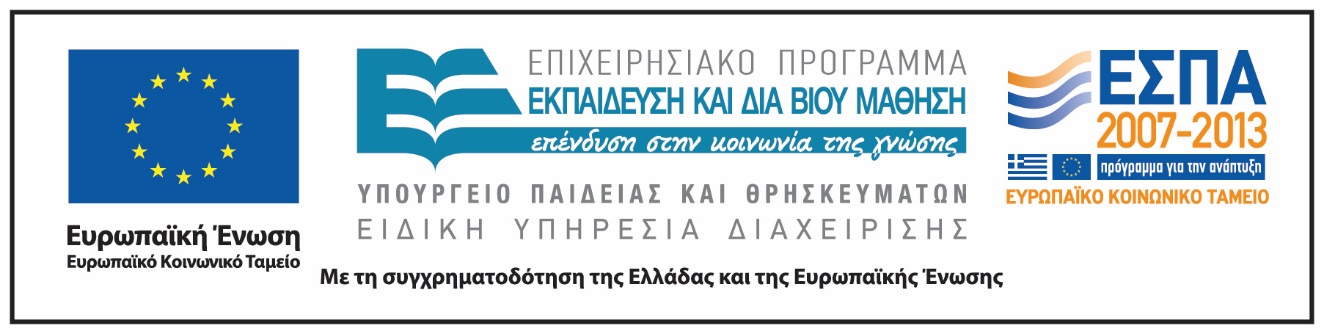 Σημειώματα
Σημείωμα Αναφοράς
Copyright Εθνικόν και Καποδιστριακόν Πανεπιστήμιον Αθηνών, Σπύρου Παναγιώτης 2014. Σπύρου Παναγιώτης. «Επιστημολογία και διδακτική των μαθηματικών. ΦΑΙΝΟΜΕΝΟΛΟΓΙΑ». Έκδοση: 1.0. Αθήνα 2014. Διαθέσιμο από τη δικτυακή διεύθυνση: http://opencourses.uoa.gr/courses/ MATH129.
Σημείωμα Αδειοδότησης
Το παρόν υλικό διατίθεται με τους όρους της άδειας χρήσης Creative Commons Αναφορά, Μη Εμπορική Χρήση Παρόμοια Διανομή 4.0 [1] ή μεταγενέστερη, Διεθνής Έκδοση.   Εξαιρούνται τα αυτοτελή έργα τρίτων π.χ. φωτογραφίες, διαγράμματα κ.λ.π.,  τα οποία εμπεριέχονται σε αυτό και τα οποία αναφέρονται μαζί με τους όρους χρήσης τους στο «Σημείωμα Χρήσης Έργων Τρίτων».
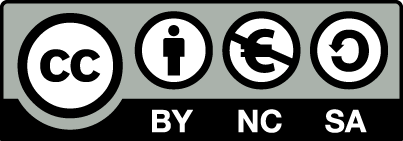 [1] http://creativecommons.org/licenses/by-nc-sa/4.0/ 

Ως Μη Εμπορική ορίζεται η χρήση:
που δεν περιλαμβάνει άμεσο ή έμμεσο οικονομικό όφελος από την χρήση του έργου, για το διανομέα του έργου και αδειοδόχο
που δεν περιλαμβάνει οικονομική συναλλαγή ως προϋπόθεση για τη χρήση ή πρόσβαση στο έργο
που δεν προσπορίζει στο διανομέα του έργου και αδειοδόχο έμμεσο οικονομικό όφελος (π.χ. διαφημίσεις) από την προβολή του έργου σε διαδικτυακό τόπο

Ο δικαιούχος μπορεί να παρέχει στον αδειοδόχο ξεχωριστή άδεια να χρησιμοποιεί το έργο για εμπορική χρήση, εφόσον αυτό του ζητηθεί.
Διατήρηση Σημειωμάτων
Οποιαδήποτε αναπαραγωγή ή διασκευή του υλικού θα πρέπει να συμπεριλαμβάνει:
το Σημείωμα Αναφοράς
το Σημείωμα Αδειοδότησης
τη δήλωση Διατήρησης Σημειωμάτων
το Σημείωμα Χρήσης Έργων Τρίτων (εφόσον υπάρχει)
μαζί με τους συνοδευόμενους υπερσυνδέσμους.